Rajshahi Divisional Online School (RDOS)
Md. Shakhawat Hossain
Lecturer at Shah Makhdum College
আজকের আলোচ্য বিষয়
এক তরফা দাখিলা-২
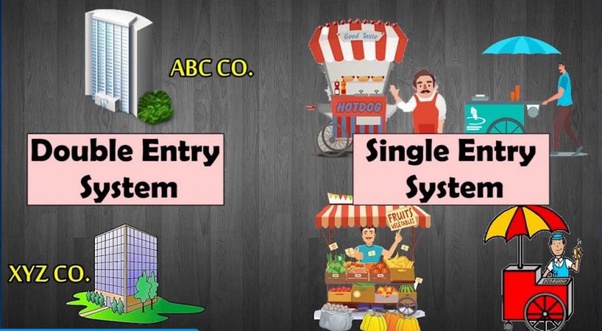 Rajshahi Divisional Online School (RDOS)
এক তরফা দাখিলার ক্ষেত্রে করনীয় ধাপ:
ধাপ:-১ প্রারম্ভিক ও সমাপনী মূলনধ নির্নয়
ধাপ:-২ লাভ-ক্ষতি বিবরণী
ধাপ:-৩ বৈষয়িক বিবরণী
Rajshahi Divisional Online School (RDOS)
ধাপ: ১
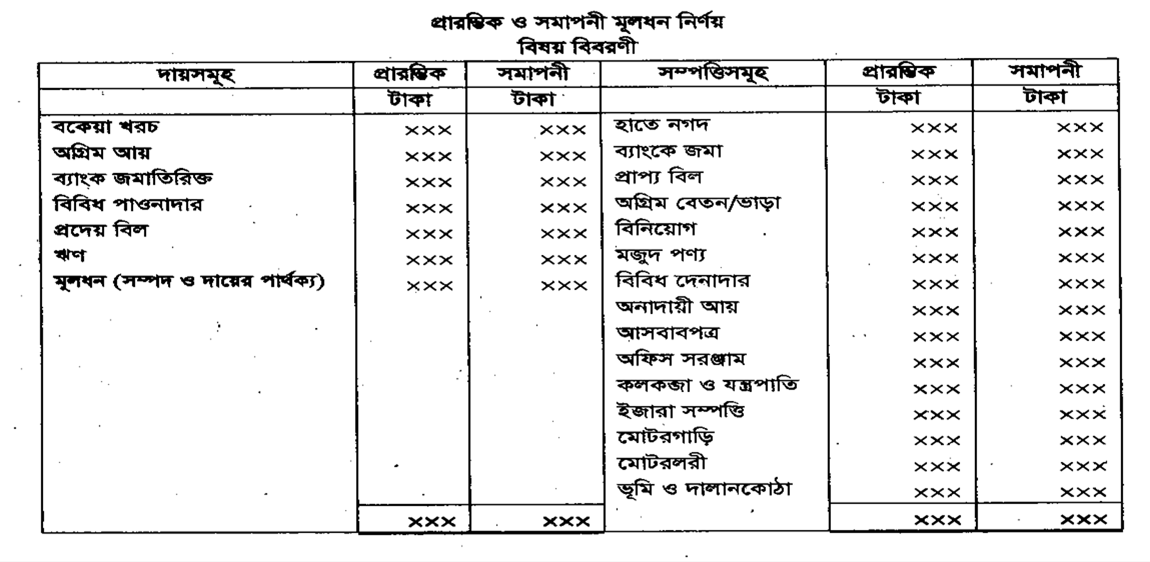 Rajshahi Divisional Online School (RDOS)
ধাপ: ২
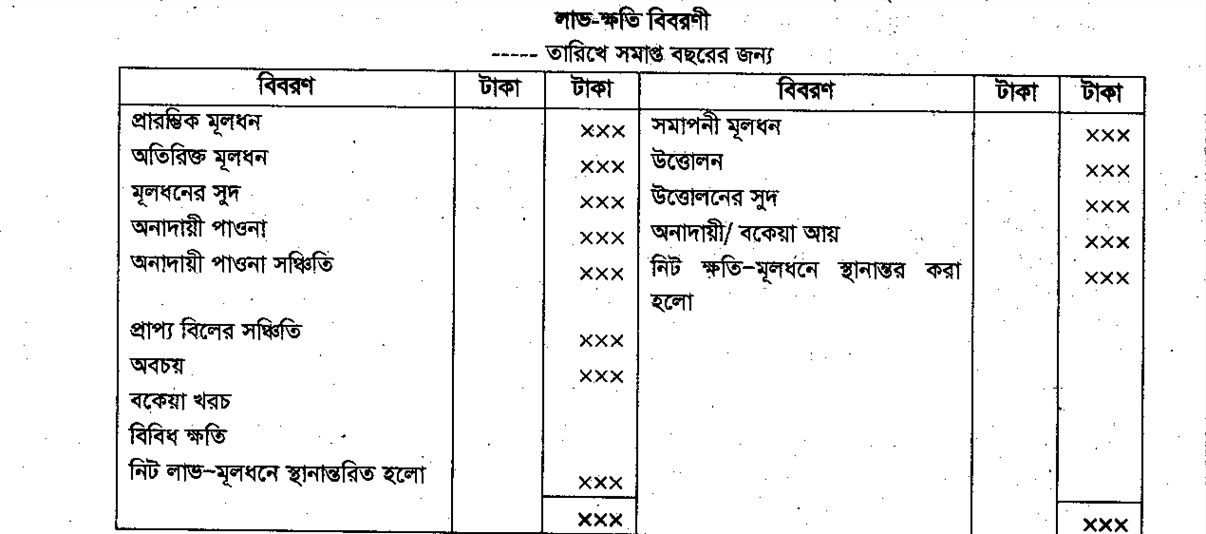 Rajshahi Divisional Online School (RDOS)
ধাপ: ৩
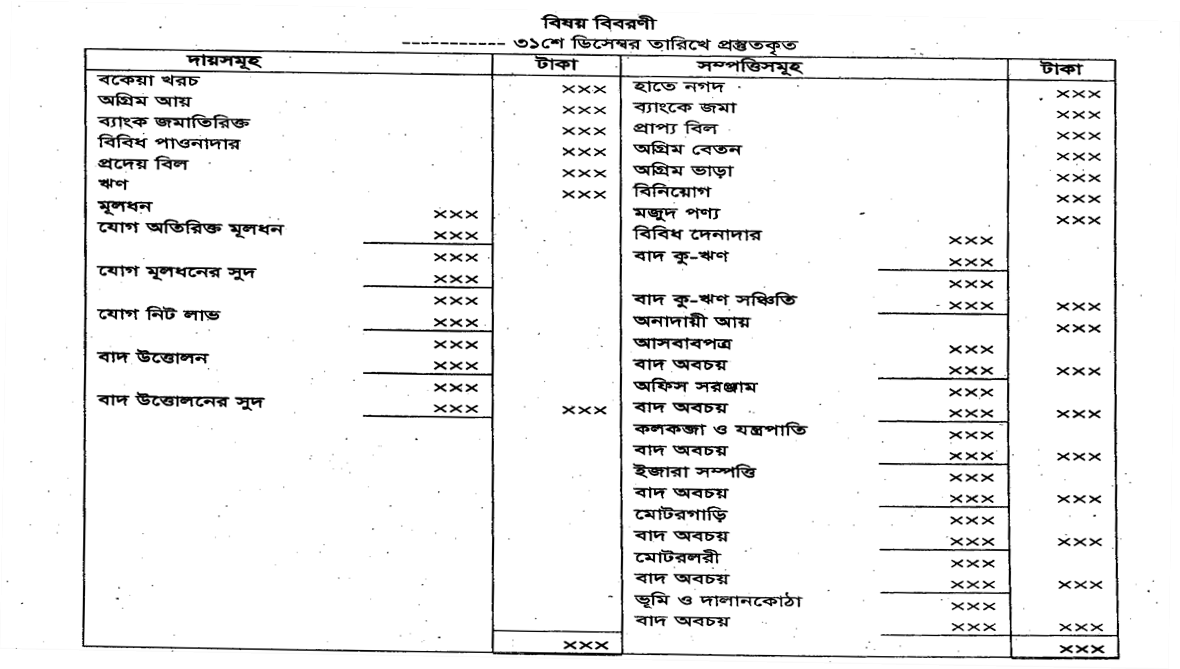 Rajshahi Divisional Online School (RDOS)
১. জনাব, আলী হোসেন একজন ক্ষুদ্র মুদি ব্যবসায়ী। ২০১৫ সালে তার কারবারে আর্থিক অবস্থা ছিল নিম্নরুপ:
ব্যক্তিগত ও পারিবারিক প্রয়োজনে তিনি কারবার থেকে প্রতি মাসে ৫,০০০ টাকা করে নগদ উত্তোলন করেন। নভেম্বর মাসে কারবারের আয় কম থাকায় তিনি ব্যক্তিগত তহবিলের ২০,০০০ টাকা দিয়ে কর্মচারী বেতন প্রদান করেন। আসবাবপত্রের উপর ১০% অবচয় ধার্য করতে হবে।
(ক) ২০১৫ সালের ৩১শে ডিসেম্বর তারিখে সমাপ্ত বছরের জন্য কারবারের লাভ-ক্ষতি বিবরণী, এবং
(খ) উক্ত তারিখে কারবারের বৈষয়িক বিবরণী প্রস্তুত কর।
Rajshahi Divisional Online School (RDOS)
প্রারম্ভিক ও সমাপনী মূলধন নির্নয়
বিষয় বিবরণী
বিবিধ পাওনাদার হিসাব
১০,০০০
৩০,০০০
২০,০০০
হাতে নগদ
১০,০০০
ব্যাংকে জমা
বকেয়া বেতন
--------
৩৫,০০০
১,০০,০০০
২,০০,০০০
বিবিধ দেনাদার  হিসাব
১,০০,০০০
১,৭৫,০০০
৫০,০০০
৫০,০০০
ইজার সম্পত্তি
মূলধন (সম্পদ ও দায়ের পার্থক্য)
৩,২০,০০০
৪,৫০,০০০
৭০,০০০
৭০,০০০
আসবাবপত্র
৩,৩০,০০০
৫,১৫,০০০
৫,১৫,০০০
৩,৩০,০০০
Rajshahi Divisional Online School (RDOS)
জনাব আলী হোসেন
লাভ-ক্ষতি বিবরণী 
২০১৫ সালের ৩১শে ডিসেম্বর তারিখে সমাপ্ত বছরের জন্য
প্রারম্ভিক মূলধন
৩,২০,০০০
সমাপনী মূলধন
৪,৫০,০০০
২০,০০০
অতিরিক্ত মূলধন
উত্তোলন (৫০০০×১২)
৬০,০০০
ইজার সম্পত্তির অবলোপন
৫,০০০
৭,০০০
আসবাবপত্রের অবচয়
১২,০০০
নিট লাভ-মূলধন হিসাবে স্থানান্তর হলো
১,৫৮,০০০
৫,১০,০০০
৫,১০,০০০
Rajshahi Divisional Online School (RDOS)
জনাব আলী হোসেন
বৈষয়িক বিবরণী
২০১৫ সালের ৩১শে ডিসেম্বর তারিখে প্রস্তুতকৃত
৩০,০০০
বিবিধ পাওনাদার হিসাব
হাতে নগদ
২০,০০০
৩৫,০০০
বকেয়া বেতন
ব্যাংকে জমা
২,০০,০০০
১,৭৫,০০০
৩,২০,০০০
বিবিধ দেনাদার  হিসাব
মূলধন
২০,০০০
অতিরিক্ত মূলধন
৫০,০০০
ইজার সম্পত্তি
৩,৪০,০০০
৫,০০০
৪৫,০০০
বাদ-অবলোপন
নিট লাভ
১,৫৮,০০০
৭০,০০০
আসবাবপত্র
৪,৯৮,০০০
বাদ-অবচয়
৭,০০০
৬৩,০০০
বাদ-উত্তোলন
৬০,০০০
৪,৩৮,০০০
৫,০৩,০০০
৫,০৩,০০০
Rajshahi Divisional Online School (RDOS)
বাড়ির কাজ:
লাভ-ক্ষতি হিসাবও লাভ-ক্ষতি বিবরণীর পার্থক্য
আর্থিক অবস্থার বিবরণী ও বৈষয়িক বিবরণীর পার্থক্য
Rajshahi Divisional Online School (RDOS)
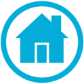 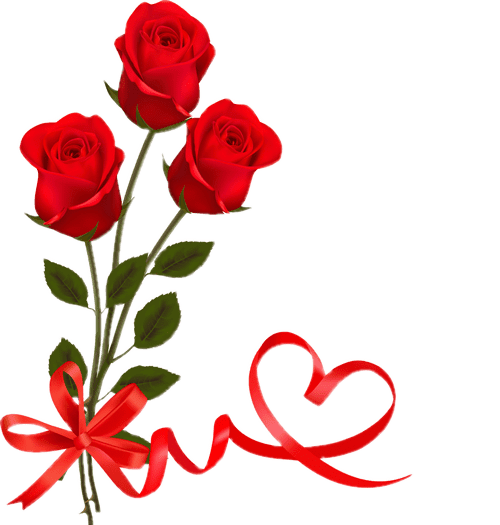 শাহ্ মখদুম কলেজের
-এর পক্ষ 
থেকে ধন্যবাদ 
সবাইকে
Rajshahi Divisional Online School (RDOS)